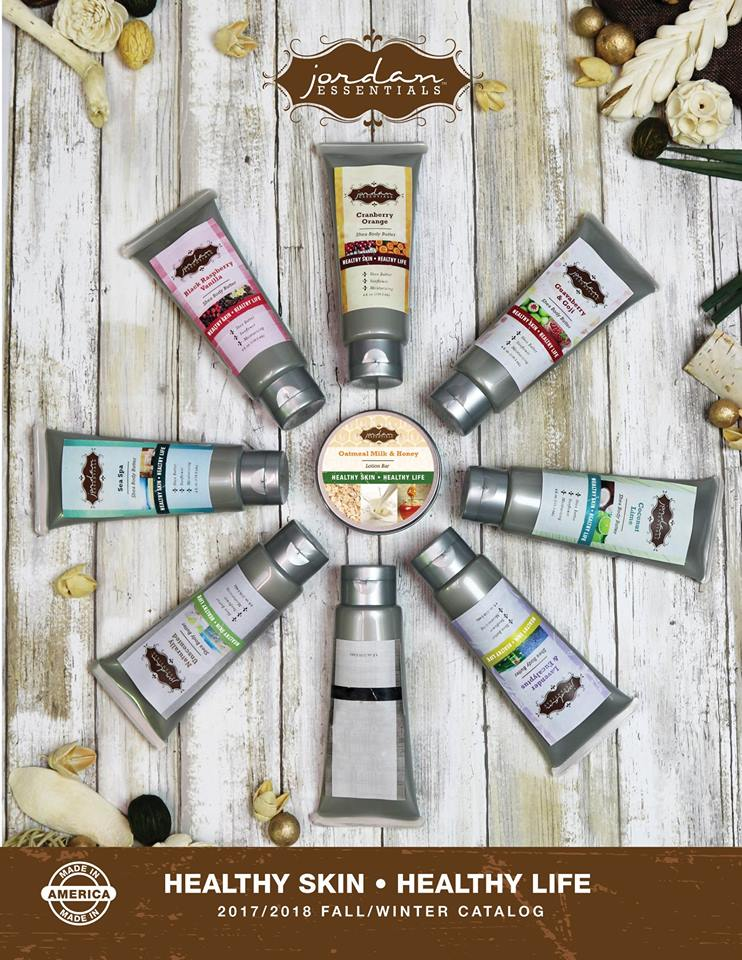 Jordan Essentials EVENT Guide
Internet search
Face Book
Craft shows
Festivals
Organizations
Local Area
Chamber of Commerce 
Community Organizations
Fair ground
Expo Center
Churches
Schools
Other vendors
Finding an Event
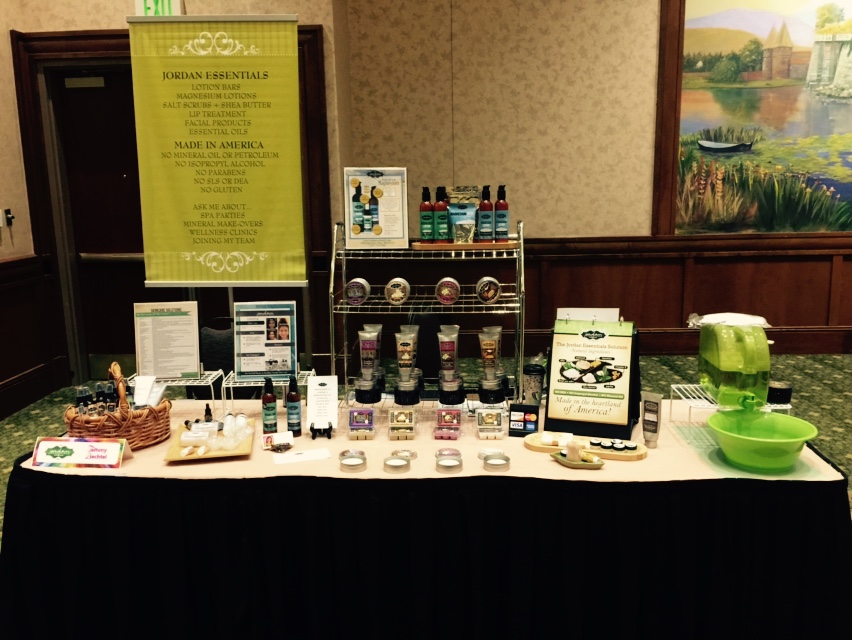 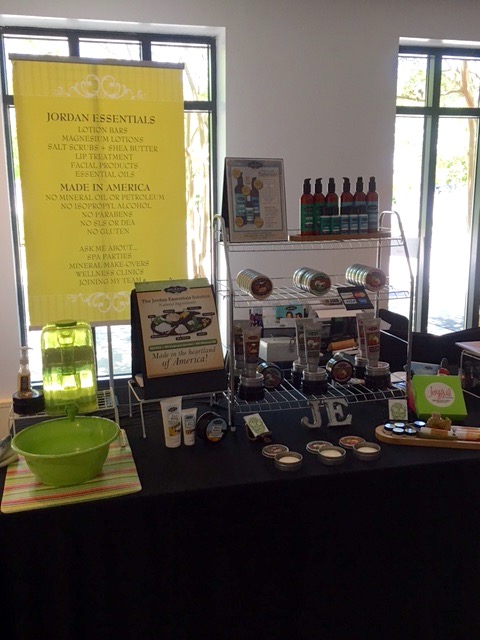 Set Up for Salt Scrubs
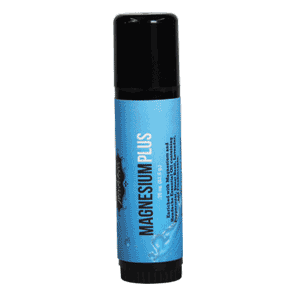 Best Sellers
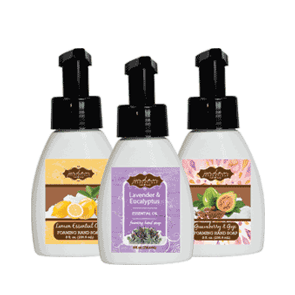 Add-Ons
Mask
Charcoal
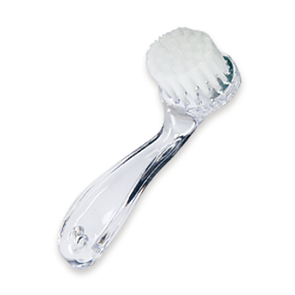 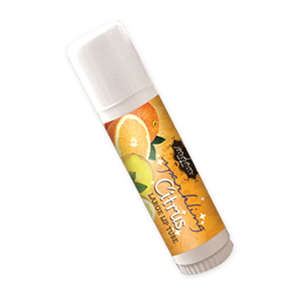 Lip Treatment
Wellness
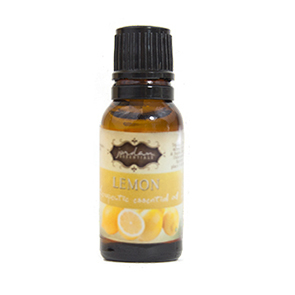 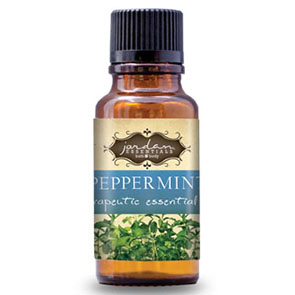 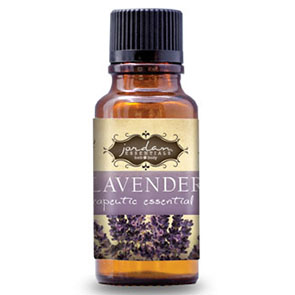 Essential Oils
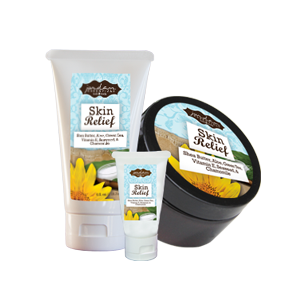 Skin Relief
Demo Samples
Only put out what you have to sell.
Interested in something else, offer a party 
Unscented Shea Butter 
Unscented Salt Scrub
Full Size Lotion Bars in the fragrances you’re selling
Lip treatment (large lip tubes)
Magnesium (both peppermint & unscented)
Magnesium Stick
If doing Health & Wellness focus – bring Skin Relief and Essential Oils
Inventory
Inventory depends on the show
How many years it has been in existence
How many attendees in the past
How many days does the event run
Rule #1: 
NEVER take more than you can afford to bring
We use only 3 fragrances – no more as this can delay customers in making their decision or overwhelmed and walk away without making a purchase.
Sell Systems: Basic + Foaming Soap.
Lotion Bars:  When selling Lotion Bars, remind them to buy for gifts.
Lip treatments:  Sample with toothpicks
Magnesium Products:  Best seller.  Use signage to help sell the product! Combine Lotion and Stick for additional savings.
Skin Relief, Charcoal Products & Essential Oils are great for health & wellness 
 Special Basket
Discontinued, Monthly Specials and Hostess Items
Spend $50 get anything in my basket for $5
4    Lotion Bars   
 2    Large lip
2    Unscented Magnesium
2    Mini Unscented Magnesium
2    Peppermint Magnesium 
2    Mini Peppermint  Magnesium 
 3   Magnesium Plus Sticks
$200 Inventory Suggestion
3    Basic Systems
3    Foaming Hand Soap
4    Lotion Bars   
2    Large lip
3    Unscented Magnesium
3    Peppermint Magnesium  
5    Magnesium Plus Sticks
$350 Inventory Suggestion
3    Lavender Lotion Bars 
3    Unscented Magnesium
3   Peppermint Magnesium  
5   Magnesium Plus Sticks
2   Skin Relief Tubs
2   Charcoal Soaps
2   Deodorants
Essential Oils
Lavender
Peppermint
Lemon
$300 Inventory Suggestion+ Essential Oils
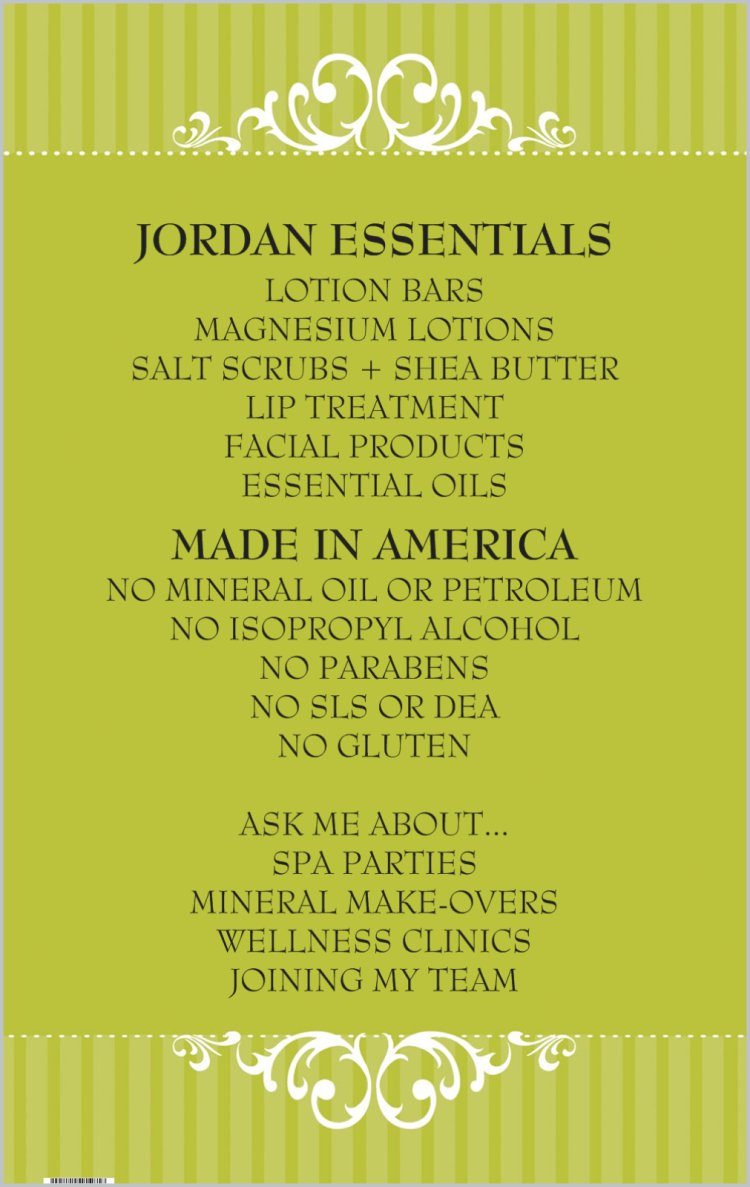 Signs
Business Center
Information
Show Rules for Sharing the Space and Sales
I prefer NOT to do craft/trade shows by myself. 
Encourages you to keep selling and not get lazy
Who you talk to is your customer and lead. 
Both Consultants bring the exact same product. 
Do not label any product until you sell it. 
Both bring the same amount of seed money to start.
Take your own credit card orders
End of the show: Add money and credit cards. Split the money and split any remaining product equally.
Prize Drawing – Lotion bar is all you need
Specials Basket
Credit Cards
Potential Larger Sales 
Suggest a Square 
App for phone
Fee of 2.75%
Is worth it to get the sale
What Do You Want from an Event?
Get people to come to the booth
Invite them 
3 Options
Make a Purchase
Book a Show for Free Product
Information about becoming a Rep
Leads from Prize Slips
Follow up